Областное государственное автономное  профессиональное образовательное учреждение 
«Ютановский агромеханический техникум имени Евграфа Петровича Ковалевского»

Региональное учебно-методическое объединение методистов
О реализации системы наставничества по направлению «Педагог-педагог» (из опыта работы ОГАПОУ "ЮАТ им. Е.П. Ковалевского")
Алейникова Инна Николаевна
Алейникова Инна Николаевна, преподаватель дисциплин профессионального цикла Ютановского агромеханического техникума имени Евграфа Петровича Ковалевского», методист.
Работаю в сфере профессионального образования с 2001 года. Имею высшую квалификационную категорию в должности преподаватель  и методист. В 2020 году  за добросовесный труд, достижения и заслуги в сфере образования Награждена Почетной грамотой Министерства просвещения Российской Федерации.
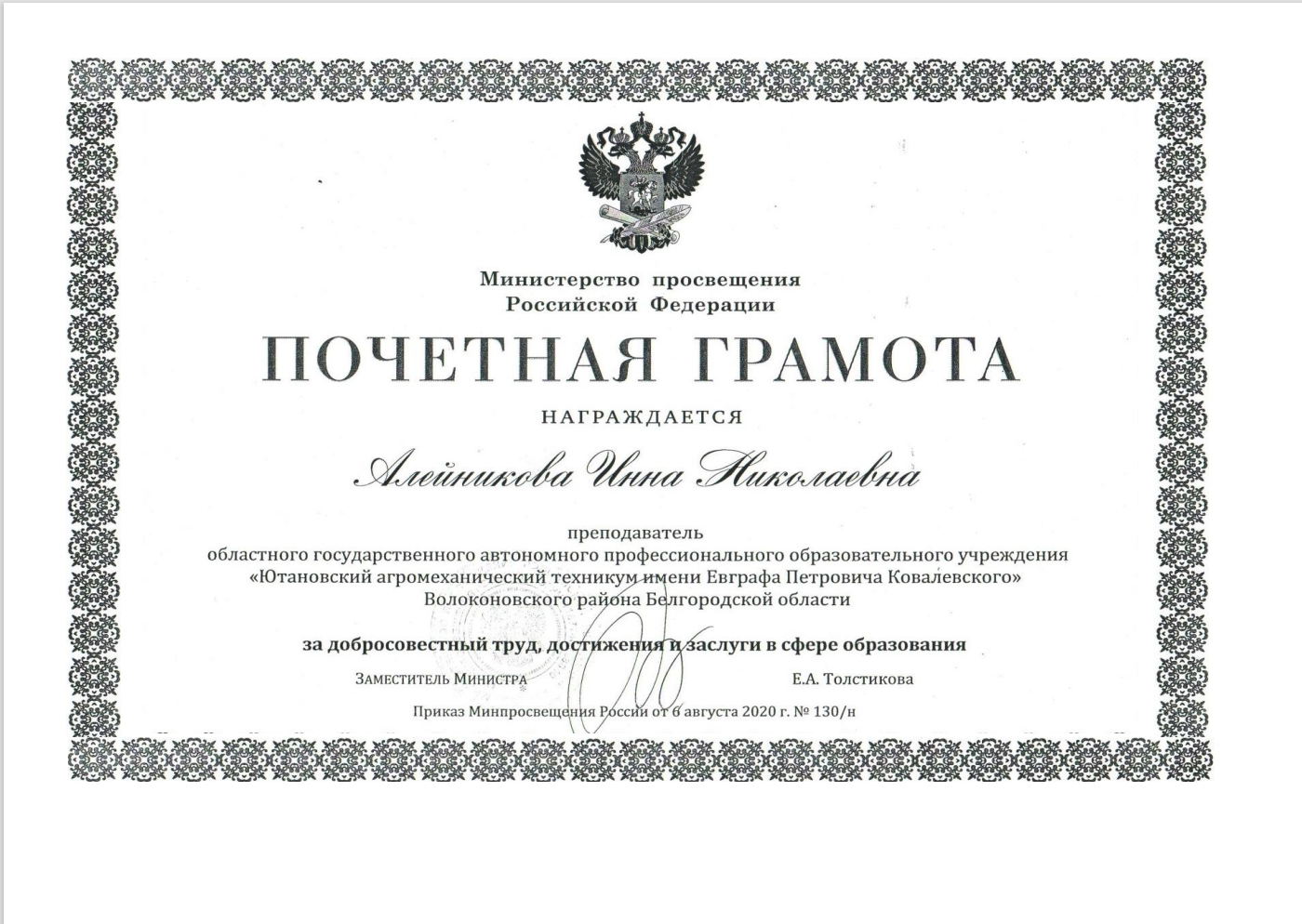 С 2017 года являюсь наставником молодых педагогов и вновь принятых преподавателей.
Список наставляемых молодых педагогов, наставляемых педагогом – наставником Алейниковой И.Н.
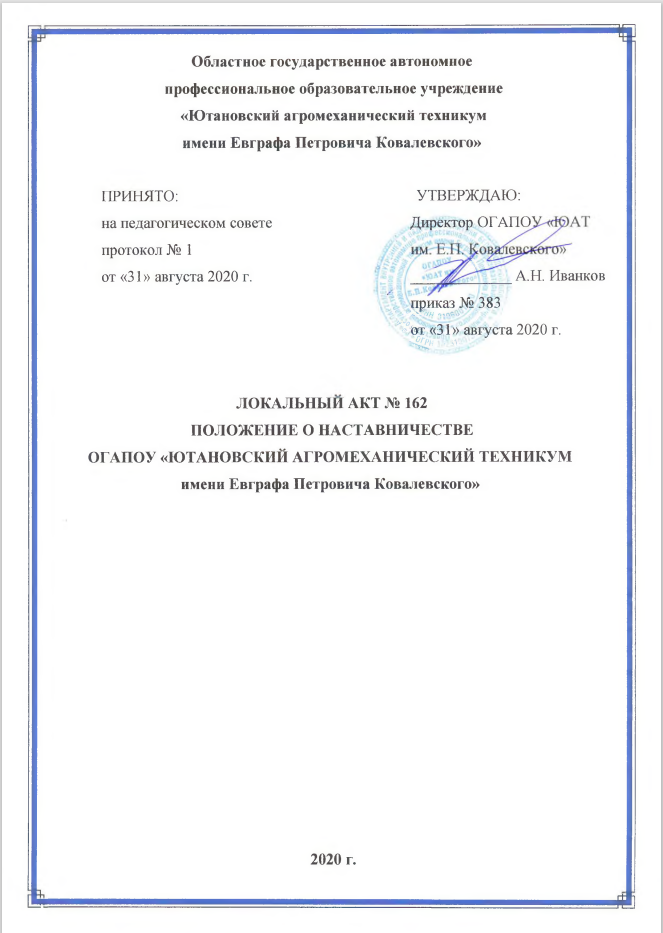 Деятельность наставника регламентируется локальным актом № 162 «Положение о наставничестве ОГАПОУ «ЮТАНОВСКИЙ АГРОМЕХАНИЧЕСКИЙ ТЕХНИКУМ имени Евграфа Петровича Ковалевского»
Формы наставничества при совместной трудовой и учебной деятельности: 
стажировка;
  картирование проблемных процессов;
  устные (в том числе дистанционные) и(или) письменные консультации (в том числе в сети Internet);
 мастер-классы; 
 круглые столы; 
 выход на площадку/место работы/в рабочую группу/учебную группу наставляемого сотрудника/студента с проведением последующего анализа;
 направление обучающих видео-роликов; 
 совместное составление отчетов/форм бланков, выполнение заданий и иных задач; 
 разработка типовых форм, рекомендаций, инструкций для наставляемого и др.